Potraga za „duhom”
Duh u močvari
4
7
6
2
1
5
3
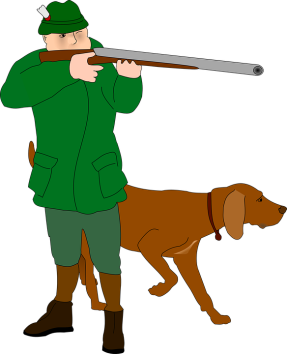 7
5
4
3
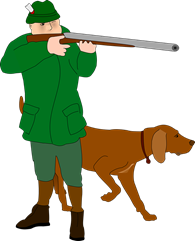 6
2
1
1
7
2
6
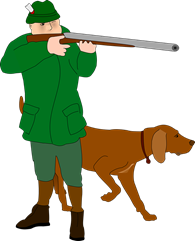 5
3
4